THE INTERNET AND WORLD WIDE WEB
1
Discovering Computers 2012: Chapter 2
Objectives Overview
2
See Page 73 
for Detailed Objectives
Discovering Computers 2012: Chapter 2
Objectives Overview
3
See Page 73 
for Detailed Objectives
Discovering Computers 2012: Chapter 2
The Internet
The Internet is a worldwide collection of networks that connect millions of businesses, government agencies, educational institutions, and individuals
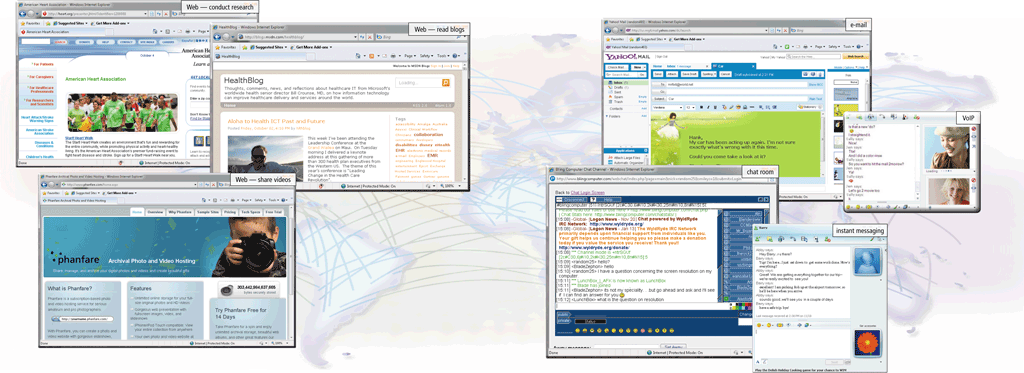 4
Page 74 
Figure 2-1
Discovering Computers 2012: Chapter 2
Evolution of the Internet
The Internet originated(created) as ARPANET in September 1969 and had two main goals:
5
Page 75
Discovering Computers 2012: Chapter 2
Evolution of the Internet
6
Pages 75 - 76
Discovering Computers 2012: Chapter 2
Internet2 : the goal of Internet2 is to develop and test advanced network technologies that will benefit Internet users in the short-term future.
7
Discovering Computers 2012: Chapter 2
Evolution of the Internet
Each organization is responsible only for maintaining its own network
The World Wide Web Consortium (W3C) oversees research and sets guidelines and standards
Internet2 connects more than 200 universities and 115 companies via a high-speed private network
8
Page 76
Discovering Computers 2012: Chapter 2
Connecting to the Internet
Many home and small business users connect to the Internet via high-speed broadband Internet service
9
Page 76
Discovering Computers 2012: Chapter 2
Evolution of the Internet
An access provider is a business that provides individuals and organizations access to the Internet free or for a fee
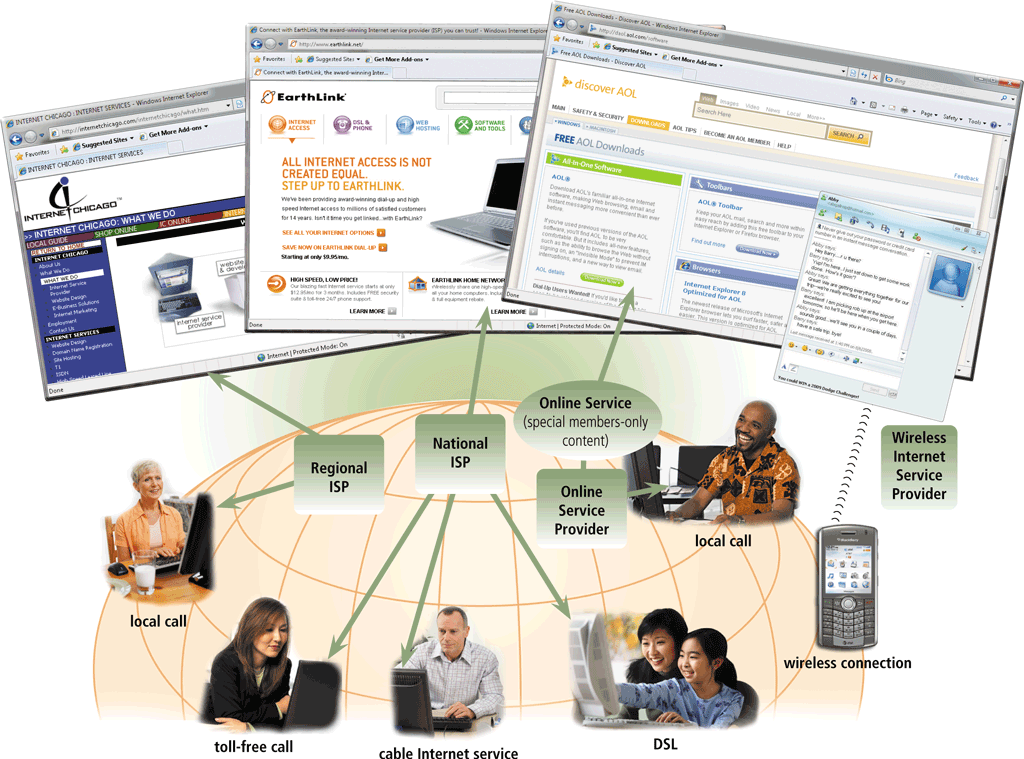 10
Page 77 
Figure 2-2
Discovering Computers 2012: Chapter 2
cable television network
DSL (digital subscriber line) provides high-speed Internet connections using regular copper telephone lines.
Fiber to the Premises (FTTP) uses fiber-optic cable
Fixed wireless :using a dish-shaped antenna on your house or business.
Wi Fi : network uses radio signals to provide high-speed Internet connections
11
Discovering Computers 2012: Chapter 2
Evolution of the Internet
12
Page 78
Discovering Computers 2012: Chapter 2
Evolution of the Internet
13
Page 79 
Figure 2-3
Discovering Computers 2012: Chapter 2
Evolution of the Internet
An IP address is a number that uniquely identifies each computer or device connected to the Internet
A domain name is the text version of an IP address
Top-level domain (TLD)
A DNS server translates the domain name into its associated IP address
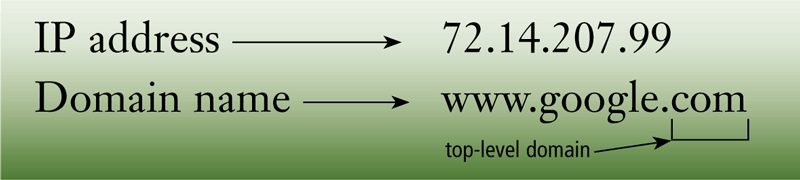 14
Pages 79 – 80 
Figure 2-4
Discovering Computers 2012: Chapter 2
Evolution of the Internet
15
Page 80 
Figure 2-5
Discovering Computers 2012: Chapter 2
The World Wide Web
The World Wide Web, or Web, consists of a worldwide collection of electronic documents.
Each electronic document on the Web is called a Web page, which can contain text, graphics, animation, audio, and video (Web pages).
A Web site is a collection of related Web pages and associated items
A Web server is a computer that delivers requested Web pages to your computer
16
Pages 80 - 81
Discovering Computers 2012: Chapter 2
The World Wide Web
A Web browser, or browser, allows users to access Web pages and Web 2.0 programs
17
Page 81
Discovering Computers 2012: Chapter 2
The World Wide Web
Some Web pages are designed specifically for microbrowsers
A home page is the first page that a Web site displays
Downloading is the process of receiving information
18
Pages 82 - 83 
Figure 2-7
Discovering Computers 2012: Chapter 2
The World Wide Web
There are thirteen types of Web sites
19
Pages 88 – 91 
Figure 2-15
Discovering Computers 2012: Chapter 2
The World Wide Web
20
Pages 91 – 92 
Figure 2-15
Discovering Computers 2012: Chapter 2
E-Commerce
E-commerce is a business transaction that occurs over an electronic network.
Users can purchase product or service on the Web, including groceries, flowers, books, computers, music, movies, cars, airline tickets, and concert tickets. They also can pay bills, invest in stocks, make airline reservations, reserve a hotel or car.
M-commerce identifies e-commerce that takes place using mobile devices
21
Page 98
Discovering Computers 2012: Chapter 2
E-Commerce
22
Pages 98 - 99
Discovering Computers 2012: Chapter 2
Consumer-to-consumer (C2C) e-commerce occurs when one consumer sells directly to another, such as in an online auction.
business-to-business (B2B) e-commerce. Businesses often provide goods and services to other businesses, such as online advertising, recruiting, credit, sales, market research, technical support, and training.
Business-to-consumer (B2C) e-commerce consists of the sale of goods and services to the general public
23
Discovering Computers 2012: Chapter 2
E-Commerce
24
Page 99 
Figure 2-25
Discovering Computers 2012: Chapter 2
Other Internet Services
E-mail is the transmission of messages and files via a computer network
An e-mail program allows you to create, send, receive, forward, store, print, and delete e-mail messages
25
Page 101 
Figure 2-26
Discovering Computers 2012: Chapter 2
Other Internet Services
26
Page 102 
Figure 2-27
Discovering Computers 2012: Chapter 2
Other Internet Services
A mailing list is a group of e-mail names and addresses given a single name
Subscribing adds your e-mail name and address
Unsubscribing removes your name
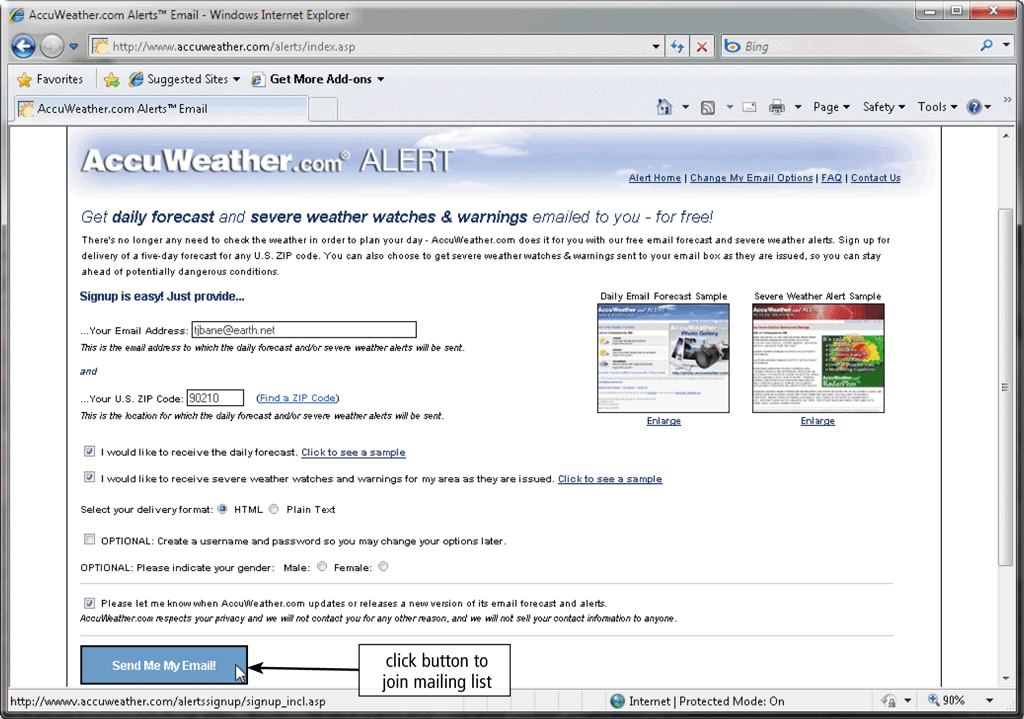 27
Page 103 
Figure 2-28
Discovering Computers 2012: Chapter 2
Other Internet Services
Instant messaging (IM) is a real-time Internet communications service
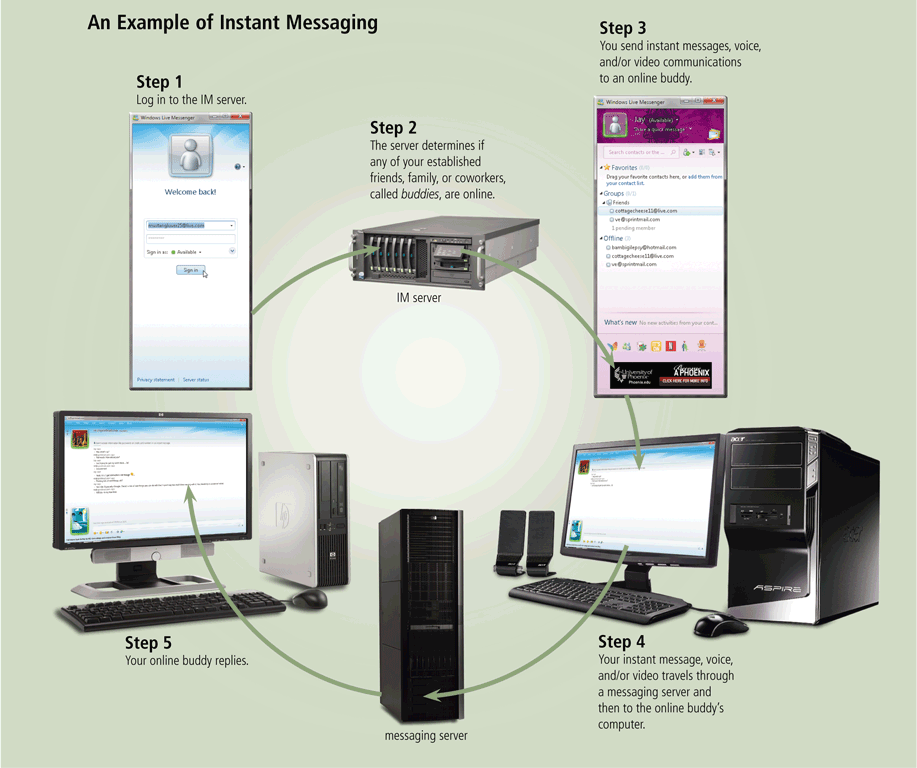 28
Page 104 
Figure 2-29
Discovering Computers 2012: Chapter 2
Other Internet Services
A chat is a real-time typed conversation that takes place on a computer
A chat room is a location on an Internet server that permits users to chat with each other
29
Page 105 
Figure 2-30
Discovering Computers 2012: Chapter 2
Other Internet Services
VoIP (Voice over IP) enables users to speak to other users over the Internet
Also called Internet telephony
30
Page 106 
Figure 2-31
Discovering Computers 2012: Chapter 2
Other Internet Services
A newsgroup is an online area in which users have written discussions about a particular subject
Typically requires a newsreader
A message board is a Web-based type of discussion group
31
Page 107 
Figure 2-32
Discovering Computers 2012: Chapter 2
Other Internet Services
FTP (File Transfer Protocol) is an Internet standard that permits file uploading and downloading with other computers on the Internet
Many operating systems include FTP capabilities
An FTP server is a computer that allows users to upload and/or download files using FTP
32
Page 107
Discovering Computers 2012: Chapter 2
Netiquette
Netiquette is the code of acceptable Internet behavior
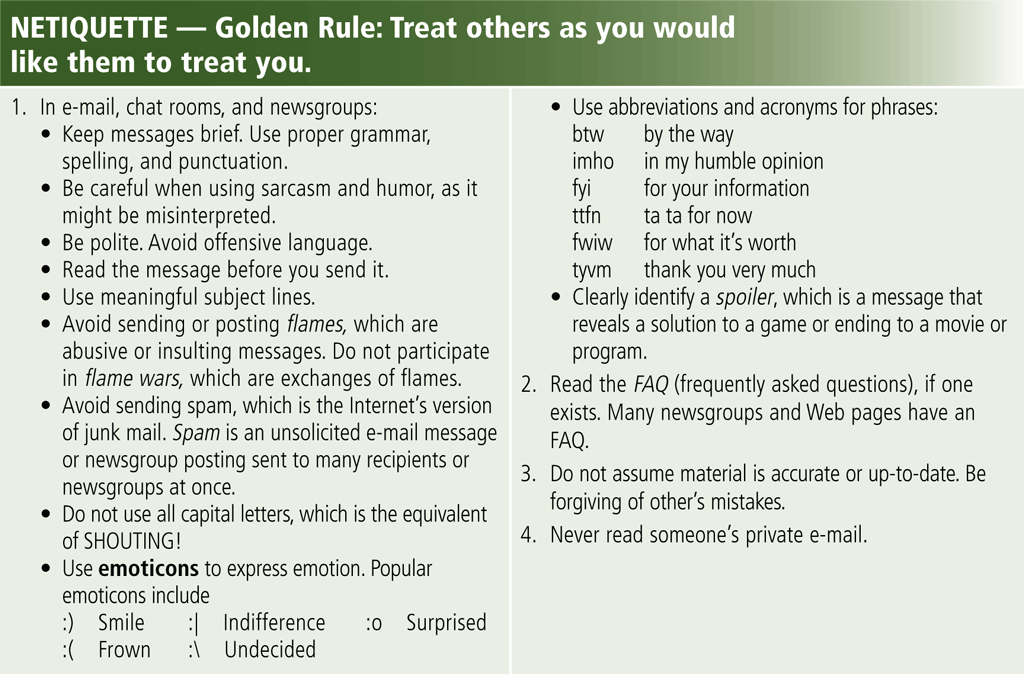 33
Page 108 
Figure 2-33
Discovering Computers 2012: Chapter 2
Summary
34
Page 109
Discovering Computers 2012: Chapter 2
Chapter 2 Complete